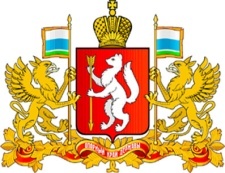 РАЗВИТИЕ РЫНКА ТРУДА И СОДЕЙСТВИЕ ЗАНЯТОСТИ НАСЕЛЕНИЯ
в городском округе Первоуральск в 2018 году
Директор государственного казенного учреждения службы занятости населения  Свердловской области  «Первоуральский центр занятости»

Малеев Сергей Евгеньевич
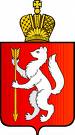 Ситуация на рынке труда городского округа Первоуральск в 2018 г.
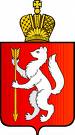 Ситуация на рынке труда городского округа Первоуральск в 2018 г.
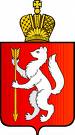 Ситуация на рынке труда городского округа Первоуральск в 2018 г.
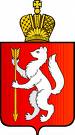 Ситуация на рынке труда городского округа Первоуральск в 2018 г.
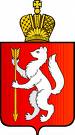 Ситуация на рынке труда городского округа Первоуральск в 2018 г.
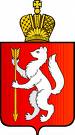 Ситуация на рынке труда городского округа Первоуральск в 2018 г.
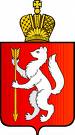 Ситуация на рынке труда городского округа Первоуральск в 2018 г.
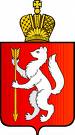 Свободные рабочие места 2018 году
301 предприятие заявило о 6105 свободных рабочих местах. 
Работодатели подали 2055 заявлений на оказание услуги по подбору необходимых работников.
Проведены 19 ярмарок вакансий и учебных мест.

На конец отчетного периода количество свободных рабочих мест в городе составляло 1189 ед., в том числе по рабочим профессиям – 796 ед.
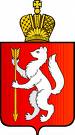 Самые востребованные профессии в 2018 году
Аппаратчик, водитель автомобиля, воспитатель, врач (различных квалификаций), грузчик, дворник,  инженер (различных квалификаций),  кондуктор, контролер,  массажист, мастер, машинист крана,  менеджер,    монтажник,   оператор машинного доения, охранник, парикмахер, педагог, повар, подсобный рабочий, полицейский, продавец продовольственных товаров,  слесарь (различных квалификаций), специалист,  стропальщик, токарь, тракторист, уборщик производственных и служебных помещений,  учитель, фельдшер, электрогазосварщик, электромонтажник по силовым сетям и электрооборудованию, электромонтер по ремонту и обслуживанию электрооборудования, электромонтер по эксплуатации распределительных сетей, электросварщик на автоматических и полуавтоматических машинах.
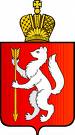 Квотирование рабочих мест для трудоустройства инвалидов в 2018 году
Подлежат квотированию рабочих мест для трудоустройства инвалидов 60 организаций. 

В декабре предоставили отчет 59 организаций, из которых 38 организаций выполняют и перевыполняют установленную квоту, 22 организации не выполняют квоту и подают вакансии. 

На 15 декабря 2018 года подана 51 вакансия в счет квоты. Работают 326 инвалидов.
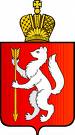 Сведения о высвобождении, введении режима неполной занятости в 2018 году
42 работодателя заявили о высвобождении 594 работников (в 2017 году 45 работодателей - 1204 работников). 

Массовых увольнений не зафиксировано (в 2017 году 4 работодателя заявили о массовом увольнении 403 работников).
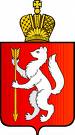 Сведения о высвобождении, введении режима неполной занятости в 2018 году
Режим неполной занятости вводился на 10 городских предприятиях в отношении 250 работников (аналогичный период 2017 года – на 10 городских предприятиях в отношении 347 работников).
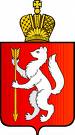 Уведомительная регистрация коллективных договоров и дополнительных соглашений в 2018 году
Проведена уведомительная регистрация коллективных договоров и дополнительных соглашений к ним 72 организации (в 2017 году - 70).
Во всех документах предусмотрены обязательства работодателя по проведению мероприятий по обеспечению занятости работников.
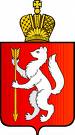 Уведомительная регистрация коллективных договоров и дополнительных соглашений в 2018 году
По результатам экспертизы коллективных договоров 27 работодателям (в 2017 году - 26) выданы уведомления с рекомендациями о включении в коллективный договор обязательств по созданию условий для совмещения женщинами обязанностей по воспитанию детей с трудовой занятостью, а также проведению мероприятий:
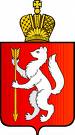 Рекомендовано включать в коллективный договор мероприятия:
-по профессиональному обучению работников предпенсионного и пенсионного возраста;
-по выделению средств на обновление основных фондов и приведение существующего производства в соответствие с требованиями охраны труда;
-по снижению доли работников, занятых в условиях, не отвечающих санитарно-гигиеническим нормам;
-по проведению информационно-разъяснительной работы по профилактике ВИЧ/СПИД.
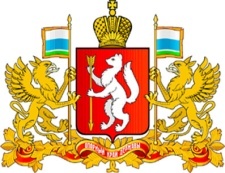 РЫНОК ТРУДА 
в городском округе Первоуральск в 2018 году
стабильность;
невысокий уровень регистрируемой безработицы;
невысокий коэффициент напряженности ;
снижение количества высвобождаемых работников;
снижение количества работников, находящихся в режиме неполной занятости;
отсутствие случаев массового увольнения работников с предприятий города.
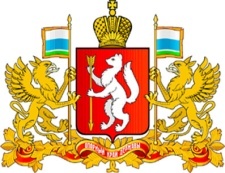 Спасибо за внимание!